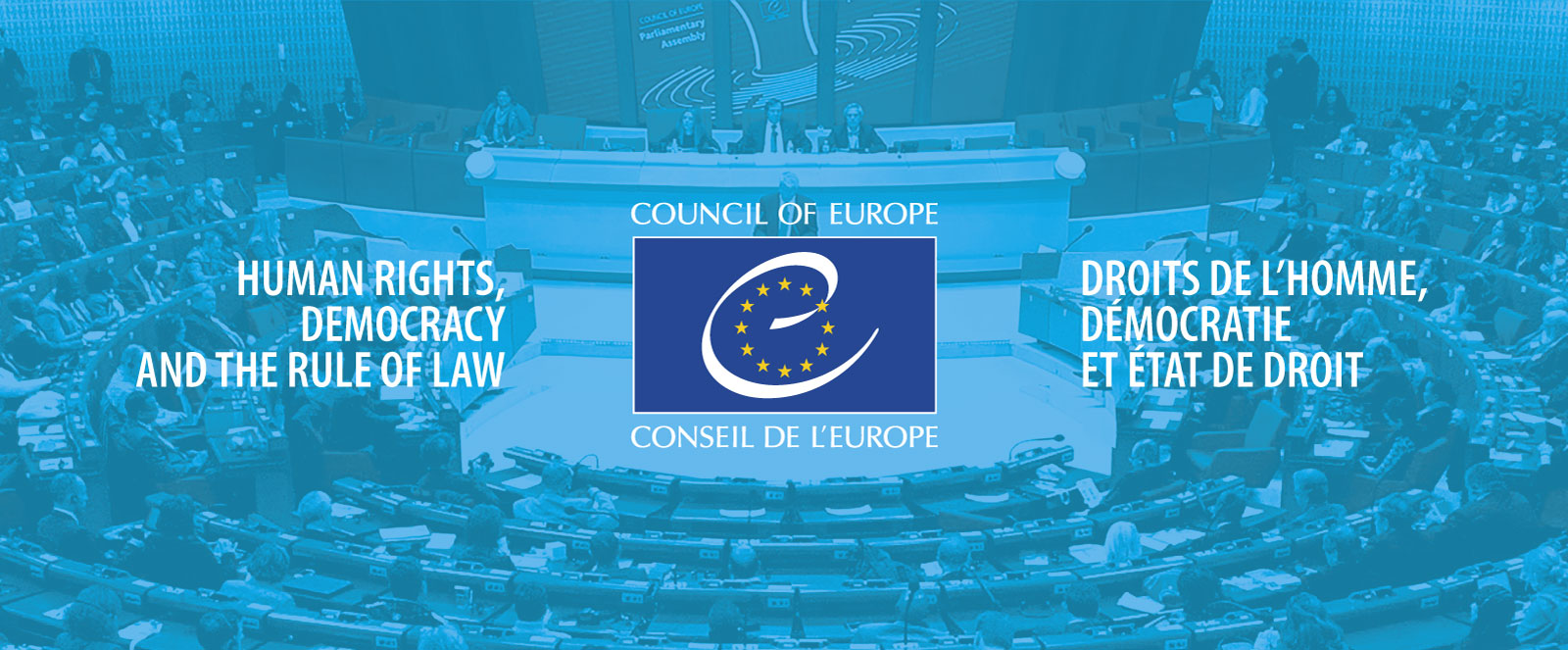 Mediation “A paradigm shift in language education”Enrica Piccardo (University of Toronto and Université Grenoble-Alpes)
1
Plan of the presentation
[Speaker Notes: The CEFR’s action-oriented approach represents a
shift away from syllabuses based on a linear
progression through language structures, or a predetermined
set of notions and functions, towards
syllabuses based on needs analysis, oriented towards
real-life tasks and constructed around purposefully
selected notions and functions. This promotes a
proficiency perspective guided by ‘Can do’ descriptors
 rather than a deficiency perspective focusing on what
the learners have not yet acquired.
The CEFR presents a solid conceptualization of phonological competence, albeit necessarily adapted to an audience of language educators not of phoneticians, yet this conceptualization is arguably not translated into appropriate descriptors in the single existing scale for Phonological control. Needless to say this scale does not incorporate the new vision of pronunciation and phonological models referred to above.  The present work on the phonological scale of the CEFR aims to address some of these issues and to provide realistic scales and concrete descriptors to support practitioners and learners alike, in the delicate and crucial process of acquiring an appropriate and effective pronunciation of the target language. 

grey areas in the CEFR that needed to be addressed in order to respond to the developments in pedagogical and societal visions occurring since the CEFR publication. This work allowed us to address underdeveloped or underconceptualized aspects of language teaching pedagogy and to take into consideration new perspectives that have been emerging in language education. Some of the areas covered are computer-mediated communication, plurilingual and inter/pluricultural interaction, a more agency-oriented relationship to literature and the strategic dimension of the mediation process itself.
Needless to say, one of these grey areas is phonology, an aspect of language pedagogy that has been under-researched by scholars working in second/foreign language education. In fact, while the articulatory phenomena and the difficulties related to phonological features of speakers belonging to different linguistic communities have been investigated extensively by phoneticians and linguists, still little has been published by applied linguists when it comes to core principles of the teaching of pronunciation in different languages, and consequently its assessment. At the same time, a new sensibility has been emerging in the applied linguists scholarly community when it comes to re-evaluating the traditional idea of the ‘native speaker’ as a model or perception of the norm in pronunciation. This is especially visible in English considering the movement towards ‘global Englishes’ or ‘English as a Lingua Franca’, but similar considerations have been applied to all languages.]
Plan of the presentation
[Speaker Notes: The CEFR’s action-oriented approach represents a
shift away from syllabuses based on a linear
progression through language structures, or a predetermined
set of notions and functions, towards
syllabuses based on needs analysis, oriented towards
real-life tasks and constructed around purposefully
selected notions and functions. This promotes a
proficiency perspective guided by ‘Can do’ descriptors
 rather than a deficiency perspective focusing on what
the learners have not yet acquired.
The CEFR presents a solid conceptualization of phonological competence, albeit necessarily adapted to an audience of language educators not of phoneticians, yet this conceptualization is arguably not translated into appropriate descriptors in the single existing scale for Phonological control. Needless to say this scale does not incorporate the new vision of pronunciation and phonological models referred to above.  The present work on the phonological scale of the CEFR aims to address some of these issues and to provide realistic scales and concrete descriptors to support practitioners and learners alike, in the delicate and crucial process of acquiring an appropriate and effective pronunciation of the target language. 

grey areas in the CEFR that needed to be addressed in order to respond to the developments in pedagogical and societal visions occurring since the CEFR publication. This work allowed us to address underdeveloped or underconceptualized aspects of language teaching pedagogy and to take into consideration new perspectives that have been emerging in language education. Some of the areas covered are computer-mediated communication, plurilingual and inter/pluricultural interaction, a more agency-oriented relationship to literature and the strategic dimension of the mediation process itself.
Needless to say, one of these grey areas is phonology, an aspect of language pedagogy that has been under-researched by scholars working in second/foreign language education. In fact, while the articulatory phenomena and the difficulties related to phonological features of speakers belonging to different linguistic communities have been investigated extensively by phoneticians and linguists, still little has been published by applied linguists when it comes to core principles of the teaching of pronunciation in different languages, and consequently its assessment. At the same time, a new sensibility has been emerging in the applied linguists scholarly community when it comes to re-evaluating the traditional idea of the ‘native speaker’ as a model or perception of the norm in pronunciation. This is especially visible in English considering the movement towards ‘global Englishes’ or ‘English as a Lingua Franca’, but similar considerations have been applied to all languages.]
The CEFR Companion Volume (CEFR/CV) 2018
Innovative Aspects of the CEFR 2001
Levels and descriptor scales > curriculum alignment 
From four skills to four modes of communication: reception, production, interaction, mediation
Co-construction of meaning in interaction
Learner as social agent
Action-oriented approach (tasks)
Plurilingual and pluricultural competences
Updates the CEFR 
Completes the CEFR  
Broadens CEFR concepts > mediation, 
Refines pedagogical vision > AoA 
Develops constructs (phonology and pluri)
The CEFR Companion Volume (CEFR/CV) 2018
Innovative Aspects of the CEFR 2001
Levels and descriptor scales > curriculum alignment 
From four skills to four modes of communication: reception, production, interaction, mediation
Co-construction of meaning in interaction
Learner as social agent/acteur social
Action-oriented approach (tasks)
Plurilingual and pluricultural competences
Updates the CEFR 
Completes the CEFR  
Broadens CEFR concepts > mediation, 
Refines pedagogical vision > AoA 
Develops constructs (phonology and pluri)
CEFR 2001 towards a new vision
Reception
Interaction
Mediation
Production
PrSpeaker/Hearerructi
FCode: 
accuracy / fluency
Mobilising linguistic resources
PrParticipantructi
PrSocial agentructi
Negotiation of meaning
CEFRCV 2018: new vision developed
User/learner as Social Agent
Reception
Interaction
Mediation
Production
PrSpeaker/Hearerructi
PrParticipantructi
PrSocial agentructi
Negotiation of meaning
Co-construction of meaning
Mobilising general and plurilingual and pluricultural competences
FCode: complexity accuracy / fluency
Plan of the presentation
[Speaker Notes: The CEFR’s action-oriented approach represents a
shift away from syllabuses based on a linear
progression through language structures, or a predetermined
set of notions and functions, towards
syllabuses based on needs analysis, oriented towards
real-life tasks and constructed around purposefully
selected notions and functions. This promotes a
proficiency perspective guided by ‘Can do’ descriptors
 rather than a deficiency perspective focusing on what
the learners have not yet acquired.
The CEFR presents a solid conceptualization of phonological competence, albeit necessarily adapted to an audience of language educators not of phoneticians, yet this conceptualization is arguably not translated into appropriate descriptors in the single existing scale for Phonological control. Needless to say this scale does not incorporate the new vision of pronunciation and phonological models referred to above.  The present work on the phonological scale of the CEFR aims to address some of these issues and to provide realistic scales and concrete descriptors to support practitioners and learners alike, in the delicate and crucial process of acquiring an appropriate and effective pronunciation of the target language. 

grey areas in the CEFR that needed to be addressed in order to respond to the developments in pedagogical and societal visions occurring since the CEFR publication. This work allowed us to address underdeveloped or underconceptualized aspects of language teaching pedagogy and to take into consideration new perspectives that have been emerging in language education. Some of the areas covered are computer-mediated communication, plurilingual and inter/pluricultural interaction, a more agency-oriented relationship to literature and the strategic dimension of the mediation process itself.
Needless to say, one of these grey areas is phonology, an aspect of language pedagogy that has been under-researched by scholars working in second/foreign language education. In fact, while the articulatory phenomena and the difficulties related to phonological features of speakers belonging to different linguistic communities have been investigated extensively by phoneticians and linguists, still little has been published by applied linguists when it comes to core principles of the teaching of pronunciation in different languages, and consequently its assessment. At the same time, a new sensibility has been emerging in the applied linguists scholarly community when it comes to re-evaluating the traditional idea of the ‘native speaker’ as a model or perception of the norm in pronunciation. This is especially visible in English considering the movement towards ‘global Englishes’ or ‘English as a Lingua Franca’, but similar considerations have been applied to all languages.]
Position of mediation
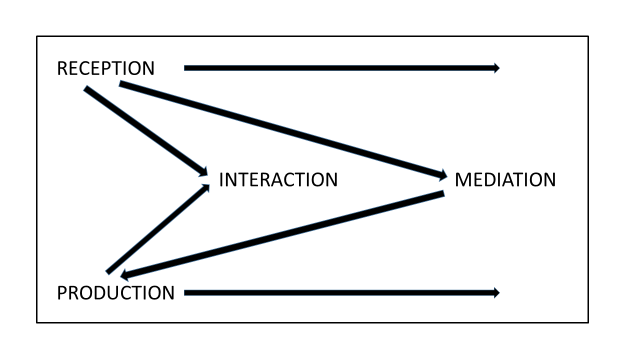 CEFR 1996 & 1998 versions
Mediation in the CEFR 2001
“In mediating activities, the language user is not concerned to express his/her own meanings, but simply to act as an intermediary between interlocutors who are unable to understand each other directly, normally (but not exclusively) speakers of different languages. …” 
(CEFR Section 4.4.4. English p.87)
“Mediation language activities, (re)processing an existing text, occupy an important place in the normal linguistic functioning of our societies.” 
(CEFR, Section 2.1.3. English, p.14)
Mediation is an all-embracing “nomadic” notion  (Lenoir, 1996)
Diplomacy, conflict resolution, commercial  arbitration, counselling, guidance
Philosophy abstract operation through which knowledge is acquired (Hegel)  form of relation between opposing domains and forces in society (Marx & Engels)
Psychology/education social interaction/mediation: a fundamental role in development of cognition (Vygotsky)
Mediation and Language/Culture
interdependence of individual & collective, cognitive & social, intra- & interpersonal: higher mental functions are mediated by psychological & cultural tools, especially language (Vygotsky’s theory)
a dynamic process of meaning making through ‘languaging’ (Swain, 2006) and ‘plurilanguaging’ (Lüdi, 2015; Piccardo, 2018) both individually and socially 
cultural process of creating a shared safe ‘third space’ (> symbolic competence: Kramsch, 2002) and of acting in a plural area to bring people together and recognize and negotiate difference (> intercultural mediation: Zarate, 2003)
Mediation is crucial to meaning-making
Through mediation we can reconceptualize language as:
“an activity” (Thorne & Lantolf, 2007;171)
“an emergent dynamic process of shared meaning, which creates and transforms itself through interactions of individuals with their environment” (Aden, 2012: 275) 
a complex dynamic system (Larsen-Freeman, 1997, 2002)
“socialization into communities of practice” (Kramsch, 2002: 6)
a process that allows overcoming separation between individuals and culture/society (Engeström, 1999)
Linguistic mediation/textual mediation                        > interlinguistic and intralinguistic; 
Cultural mediation > facilitating understanding; cultural awareness (within a language and across languages and cultures), 
Social mediation (including through media) > playing the role of intermediary (linguistic and cultural mediator); critical cultural awareness;. 
Pedagogic mediation > educators mediating knowledge, concepts and thinking (cognitively and relationally)
Mediation conceptual model
Plurilingual & Pluricultural
Cognitive
Relational
Online
Literature
Plan of the presentation
[Speaker Notes: The CEFR’s action-oriented approach represents a
shift away from syllabuses based on a linear
progression through language structures, or a predetermined
set of notions and functions, towards
syllabuses based on needs analysis, oriented towards
real-life tasks and constructed around purposefully
selected notions and functions. This promotes a
proficiency perspective guided by ‘Can do’ descriptors
 rather than a deficiency perspective focusing on what
the learners have not yet acquired.
The CEFR presents a solid conceptualization of phonological competence, albeit necessarily adapted to an audience of language educators not of phoneticians, yet this conceptualization is arguably not translated into appropriate descriptors in the single existing scale for Phonological control. Needless to say this scale does not incorporate the new vision of pronunciation and phonological models referred to above.  The present work on the phonological scale of the CEFR aims to address some of these issues and to provide realistic scales and concrete descriptors to support practitioners and learners alike, in the delicate and crucial process of acquiring an appropriate and effective pronunciation of the target language. 

grey areas in the CEFR that needed to be addressed in order to respond to the developments in pedagogical and societal visions occurring since the CEFR publication. This work allowed us to address underdeveloped or underconceptualized aspects of language teaching pedagogy and to take into consideration new perspectives that have been emerging in language education. Some of the areas covered are computer-mediated communication, plurilingual and inter/pluricultural interaction, a more agency-oriented relationship to literature and the strategic dimension of the mediation process itself.
Needless to say, one of these grey areas is phonology, an aspect of language pedagogy that has been under-researched by scholars working in second/foreign language education. In fact, while the articulatory phenomena and the difficulties related to phonological features of speakers belonging to different linguistic communities have been investigated extensively by phoneticians and linguists, still little has been published by applied linguists when it comes to core principles of the teaching of pronunciation in different languages, and consequently its assessment. At the same time, a new sensibility has been emerging in the applied linguists scholarly community when it comes to re-evaluating the traditional idea of the ‘native speaker’ as a model or perception of the norm in pronunciation. This is especially visible in English considering the movement towards ‘global Englishes’ or ‘English as a Lingua Franca’, but similar considerations have been applied to all languages.]
Mediating communication
Facilitating pluricultural space                   
Acting as an intermediary
Facilitating communication in delicate situations / disputes
Mediating concepts
Facilitating collaborative interaction with peers                      
Collaborating to construct meaning
Managing interaction          
Encouraging conceptual thought
Mediation strategies
Linking to previous knowledge
Breaking down complicated information
Adapting language
Elaborating a dense text
Streamlining a text
Mediating a text  
Relaying specific information
Explaining data (e.g. in graphs)
Processing text
Translating written text
Listening & note-taking
Expressing a personal response
Analysis and criticism
Plurilingual/cultural competence
Building on pluricultural repertoire    
Plurilingual comprehension
Building on plurilingual repertoire
Across languages/cultures
Online interaction
Online conversation and discussion
Goal-oriented online transactions and collaboration
Across media
Literature
Expressing a personal response to creative text (including literature)
Analysis and criticism of creative text (including literature)
Reading as a leisure activity
Across worlds
Examples of descriptors
Mediating concepts – collaborative group work B1
Can use questions, comments and simple reformulations to maintain the focus of a discussion.
Can ask questions to invite people to clarify their reasoning.
Mediating a text – relaying specific information in speech B1
Can relay (in Language B) specific information given in straightforward informational texts (such as leaflets, brochure entries, notices and letters or emails) (written in Language A).
Mediating communication – facilitating comm. in delicate situations B1
Can demonstrate his/her understanding of the key issues in a disagreement on a topic familiar to him/her and make simple requests for confirmation and/or clarification.
Examples of descriptors
Plurilingual comprehension A2
Can understand short, clearly articulated spoken announcements by piecing together what he/she understands from the available versions in different languages.
Building on plurilingual repertoire A2
Can mobilise his/her limited repertoire in different languages in order to explain a problem or to ask for help or clarification.
Building on pluricultural repertoire A2
Can recognise that his/her behaviour in an everyday transaction may convey a message different to the one he/she intends, and can try to explain this simply.
Mediation across languages and cultures
Multilingualism
Plurilingualism
“the knowledge of a number of languages, or the co-existence of different languages in a given society” 






(CECR Section 1.3)
Plurilingual competence the ability to:
switch from one language or dialect to another
express oneself in one language and understand the other
call upon the knowledge of a number of languages to make sense of a text, 
recognise words from a common international store in a new guise 
mediate between individuals with no common language by bringing the whole of their linguistic equipment into play 
experiment with alternative forms of expression in different languages or dialects, exploiting paralinguistics (mime, gesture, facial expression, etc.) radically simplifying their use of language.
Multilingualism: languages side by side
L3
L2
L1 (mother tongue)
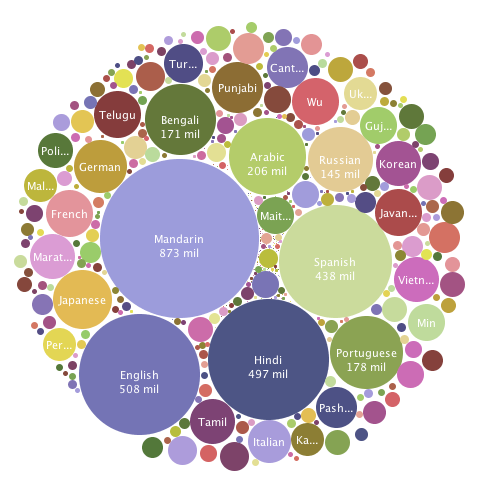 Your Text Here
L5
L4
learner never starts ‘tabula rasa’
Plurilingualism/Pluriculturalism:  a network with multiple connections
open doors to pluriculturalism
mother tongue(s) and other languages are always present
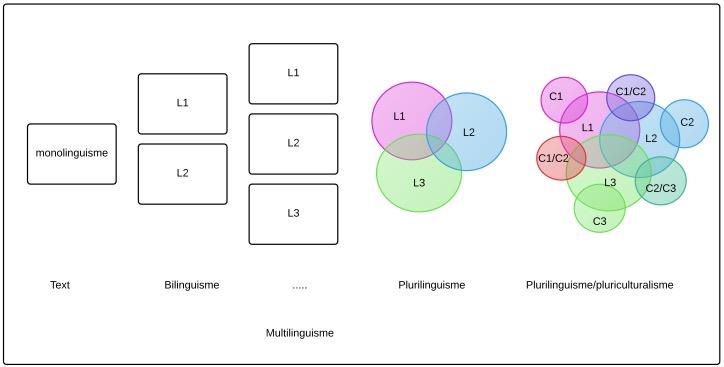 builds on cognitive and social aspects
errors are opportunities for transfer
learning is a reflexive process
28
Mediation across media
Since 2001 exponential development of multi-modal online interaction and collaboration:
involves multiple remote social actors who can flexibly remix media and texts to support their message
can be synchronous, asynchronous, spoken and written, and is often a blend these
Mediation across media cont’d
Mixed synchronous / asynchronous remote online exchanges: new emerging needs
the need for more redundancy in messages;
the need to check that the message has been correctly understood;
ability to reformulate in order to help comprehension, deal with misunderstanding;
ability to handle emotional reactions
inter-cultural sensitivity
Mediation across worlds:
Expressing a personal response to creative texts 
Personal reactions to literature
►  explaining what he/she liked, what interested him/her about the work; 
►  describing characters, saying which he/she identified with; 
►  relating aspects of the work to own experience; 
►  relating feelings and emotions; 
►  personal interpretation of the work as a whole or of aspects of it.
Individuals and literature
Analysis and criticism of creative texts 
intellectual reactions to literature
►  comparing different works; 
►  giving a reasoned opinion of a work; 
►  critically evaluating features of the work,
Plan of the presentation
[Speaker Notes: The CEFR’s action-oriented approach represents a
shift away from syllabuses based on a linear
progression through language structures, or a predetermined
set of notions and functions, towards
syllabuses based on needs analysis, oriented towards
real-life tasks and constructed around purposefully
selected notions and functions. This promotes a
proficiency perspective guided by ‘Can do’ descriptors
 rather than a deficiency perspective focusing on what
the learners have not yet acquired.
The CEFR presents a solid conceptualization of phonological competence, albeit necessarily adapted to an audience of language educators not of phoneticians, yet this conceptualization is arguably not translated into appropriate descriptors in the single existing scale for Phonological control. Needless to say this scale does not incorporate the new vision of pronunciation and phonological models referred to above.  The present work on the phonological scale of the CEFR aims to address some of these issues and to provide realistic scales and concrete descriptors to support practitioners and learners alike, in the delicate and crucial process of acquiring an appropriate and effective pronunciation of the target language. 

grey areas in the CEFR that needed to be addressed in order to respond to the developments in pedagogical and societal visions occurring since the CEFR publication. This work allowed us to address underdeveloped or underconceptualized aspects of language teaching pedagogy and to take into consideration new perspectives that have been emerging in language education. Some of the areas covered are computer-mediated communication, plurilingual and inter/pluricultural interaction, a more agency-oriented relationship to literature and the strategic dimension of the mediation process itself.
Needless to say, one of these grey areas is phonology, an aspect of language pedagogy that has been under-researched by scholars working in second/foreign language education. In fact, while the articulatory phenomena and the difficulties related to phonological features of speakers belonging to different linguistic communities have been investigated extensively by phoneticians and linguists, still little has been published by applied linguists when it comes to core principles of the teaching of pronunciation in different languages, and consequently its assessment. At the same time, a new sensibility has been emerging in the applied linguists scholarly community when it comes to re-evaluating the traditional idea of the ‘native speaker’ as a model or perception of the norm in pronunciation. This is especially visible in English considering the movement towards ‘global Englishes’ or ‘English as a Lingua Franca’, but similar considerations have been applied to all languages.]
Mediation: cognitive and relational, individual and social
In real-life situations, learners/users draw on all possible resources/tools available to make sense of oral or written texts both in a language and through languages, in order to understand concepts and messages
But they aren’t alone…
learners/users constantly engage in a double perspective: individual and social
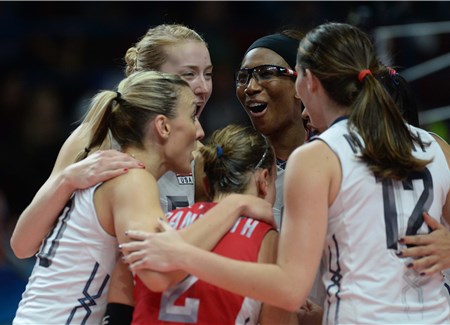 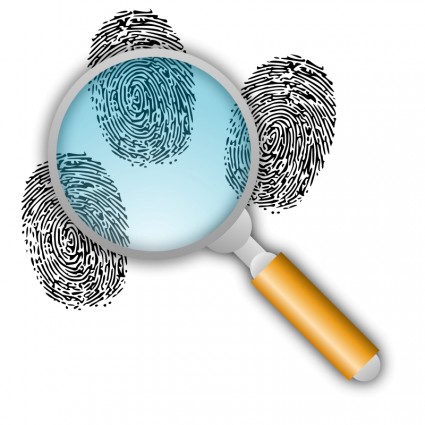 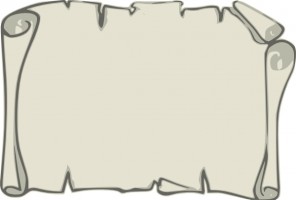 Mediating concepts and texts
Mediating communication
Repeating the success of interaction
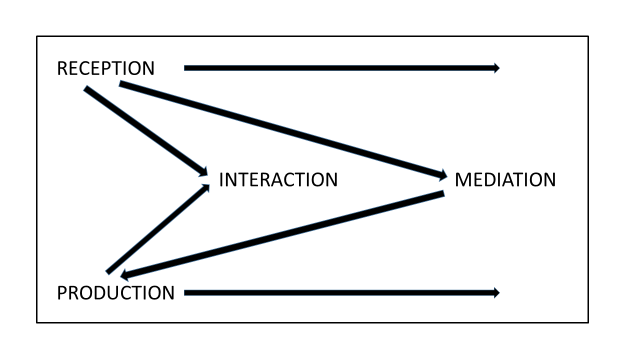 CEFR 1996 & 1998 versions
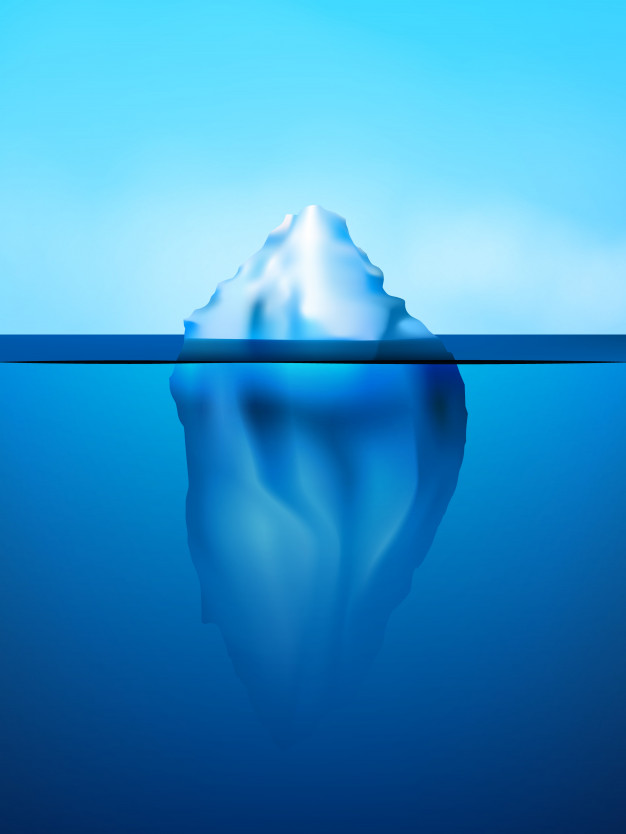 Comments from the piloting
“The students were made more aware of how language can be used to collaborate, take turns, build a conversation, and work towards a goal. … The descriptors helped to draw attention to the end results and the objectives that speakers were trying to achieve”

“We saw how the participants moved from needing to clarify and confirm mutual understanding to interacting more effortlessly by building upon each other’s ideas”
Plan of the presentation
[Speaker Notes: The CEFR’s action-oriented approach represents a
shift away from syllabuses based on a linear
progression through language structures, or a predetermined
set of notions and functions, towards
syllabuses based on needs analysis, oriented towards
real-life tasks and constructed around purposefully
selected notions and functions. This promotes a
proficiency perspective guided by ‘Can do’ descriptors
 rather than a deficiency perspective focusing on what
the learners have not yet acquired.
The CEFR presents a solid conceptualization of phonological competence, albeit necessarily adapted to an audience of language educators not of phoneticians, yet this conceptualization is arguably not translated into appropriate descriptors in the single existing scale for Phonological control. Needless to say this scale does not incorporate the new vision of pronunciation and phonological models referred to above.  The present work on the phonological scale of the CEFR aims to address some of these issues and to provide realistic scales and concrete descriptors to support practitioners and learners alike, in the delicate and crucial process of acquiring an appropriate and effective pronunciation of the target language. 

grey areas in the CEFR that needed to be addressed in order to respond to the developments in pedagogical and societal visions occurring since the CEFR publication. This work allowed us to address underdeveloped or underconceptualized aspects of language teaching pedagogy and to take into consideration new perspectives that have been emerging in language education. Some of the areas covered are computer-mediated communication, plurilingual and inter/pluricultural interaction, a more agency-oriented relationship to literature and the strategic dimension of the mediation process itself.
Needless to say, one of these grey areas is phonology, an aspect of language pedagogy that has been under-researched by scholars working in second/foreign language education. In fact, while the articulatory phenomena and the difficulties related to phonological features of speakers belonging to different linguistic communities have been investigated extensively by phoneticians and linguists, still little has been published by applied linguists when it comes to core principles of the teaching of pronunciation in different languages, and consequently its assessment. At the same time, a new sensibility has been emerging in the applied linguists scholarly community when it comes to re-evaluating the traditional idea of the ‘native speaker’ as a model or perception of the norm in pronunciation. This is especially visible in English considering the movement towards ‘global Englishes’ or ‘English as a Lingua Franca’, but similar considerations have been applied to all languages.]
Conclusions
Mediation a promising concept
Broadening educational scope
Collaboration, facilitating space for learning & communication 
Co-construction and mediation of new knowledge / concepts
Building bridges:
towards the new, the other
across languages and cultures
across imaginative, virtual and ‘real’ worlds 
Innovation potential in language education
Making learners (and teachers) aware of the mediated and complex nature of language (learning) 
Facilitating social integration
Empowering learners through recognition of their trajectories and funds of knowledge
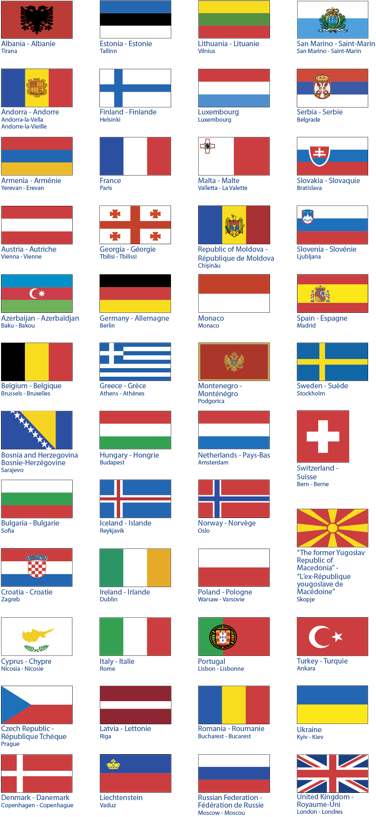 merci grazie gracias tesçekkurler
danke faleminderit obrigada
thank you efcharisto
39